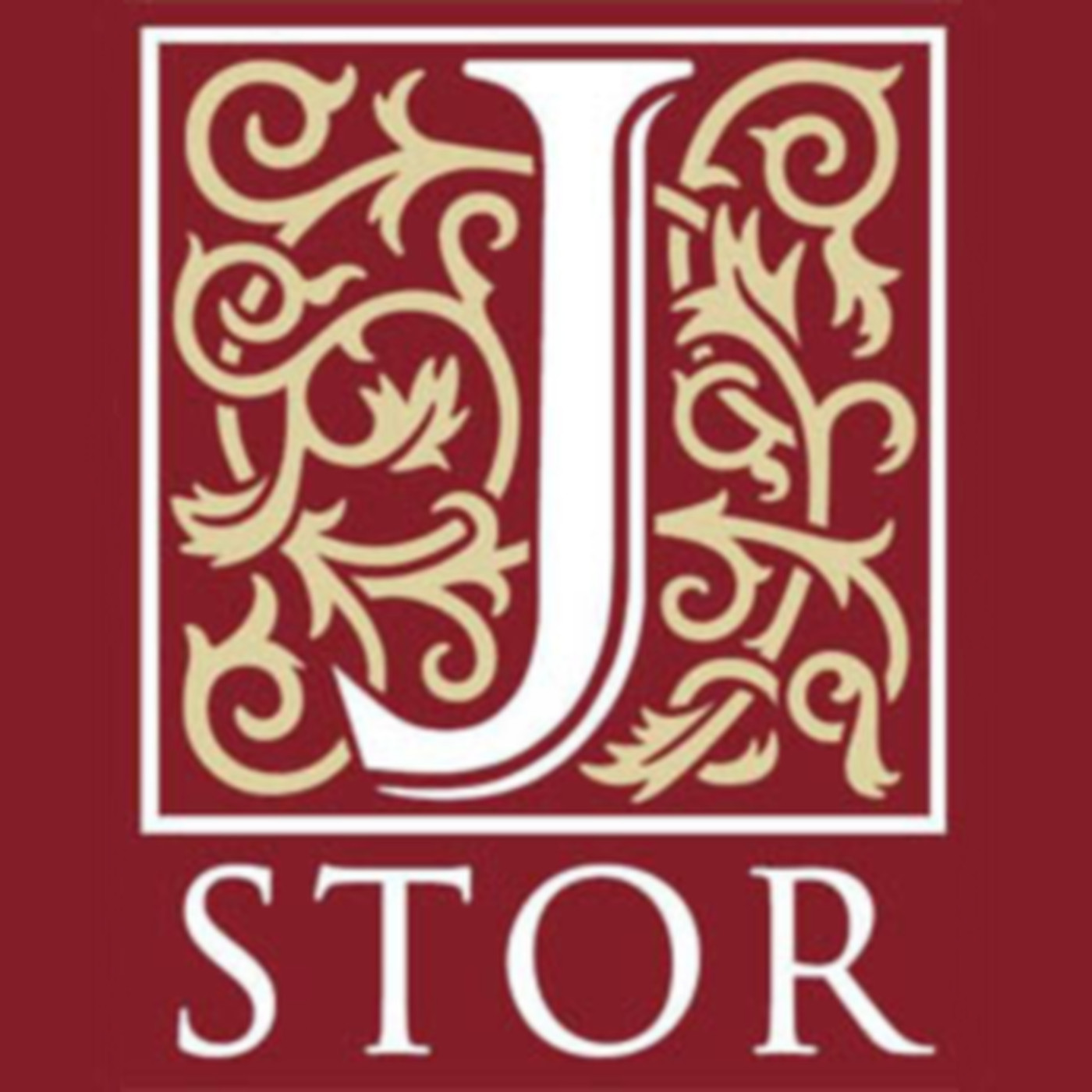 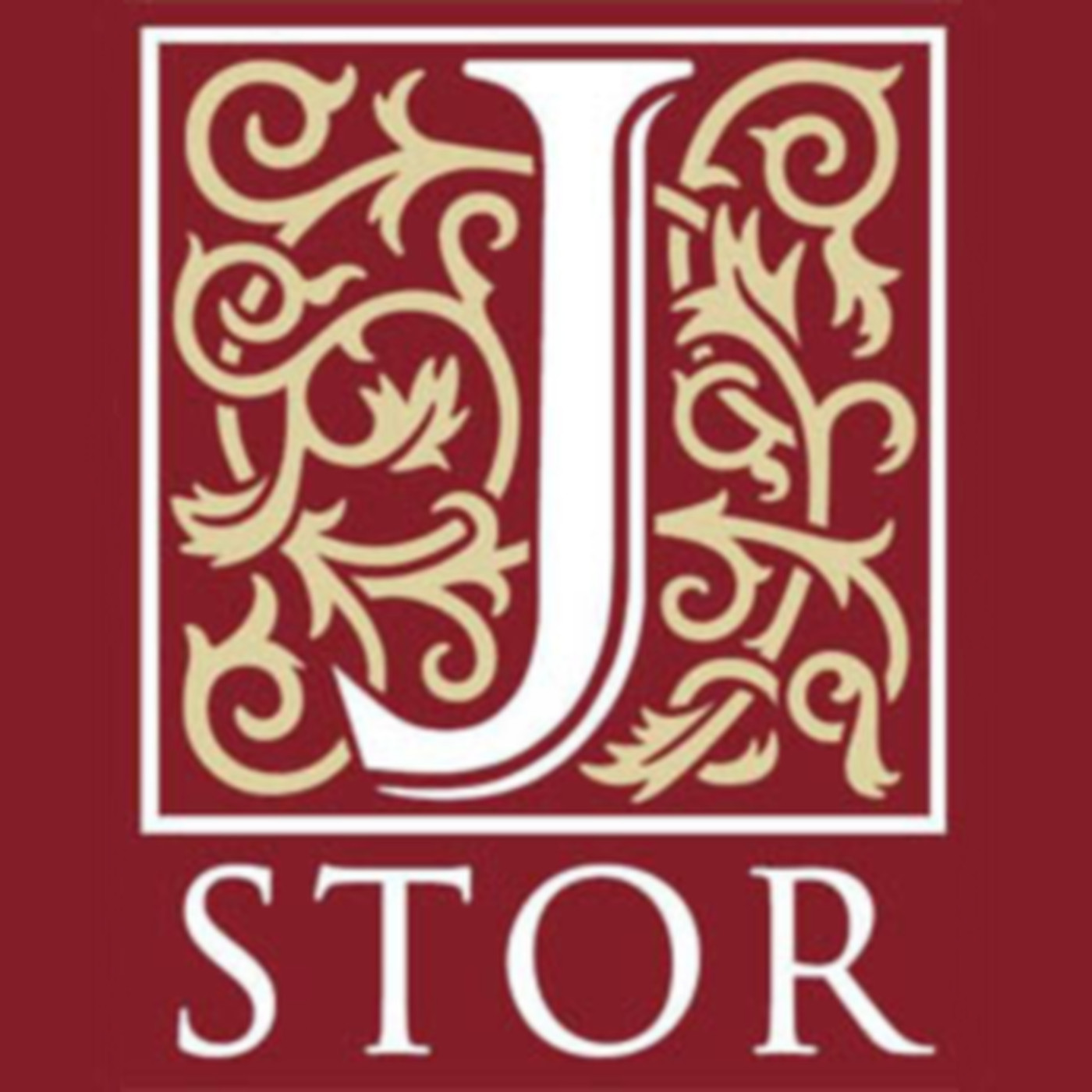 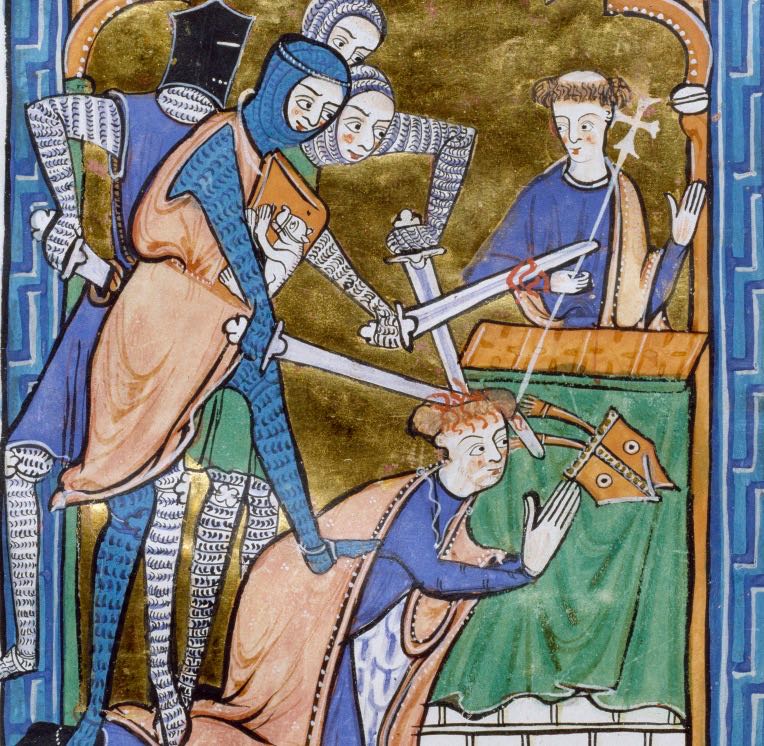 Thomas Becket(1119-1270)
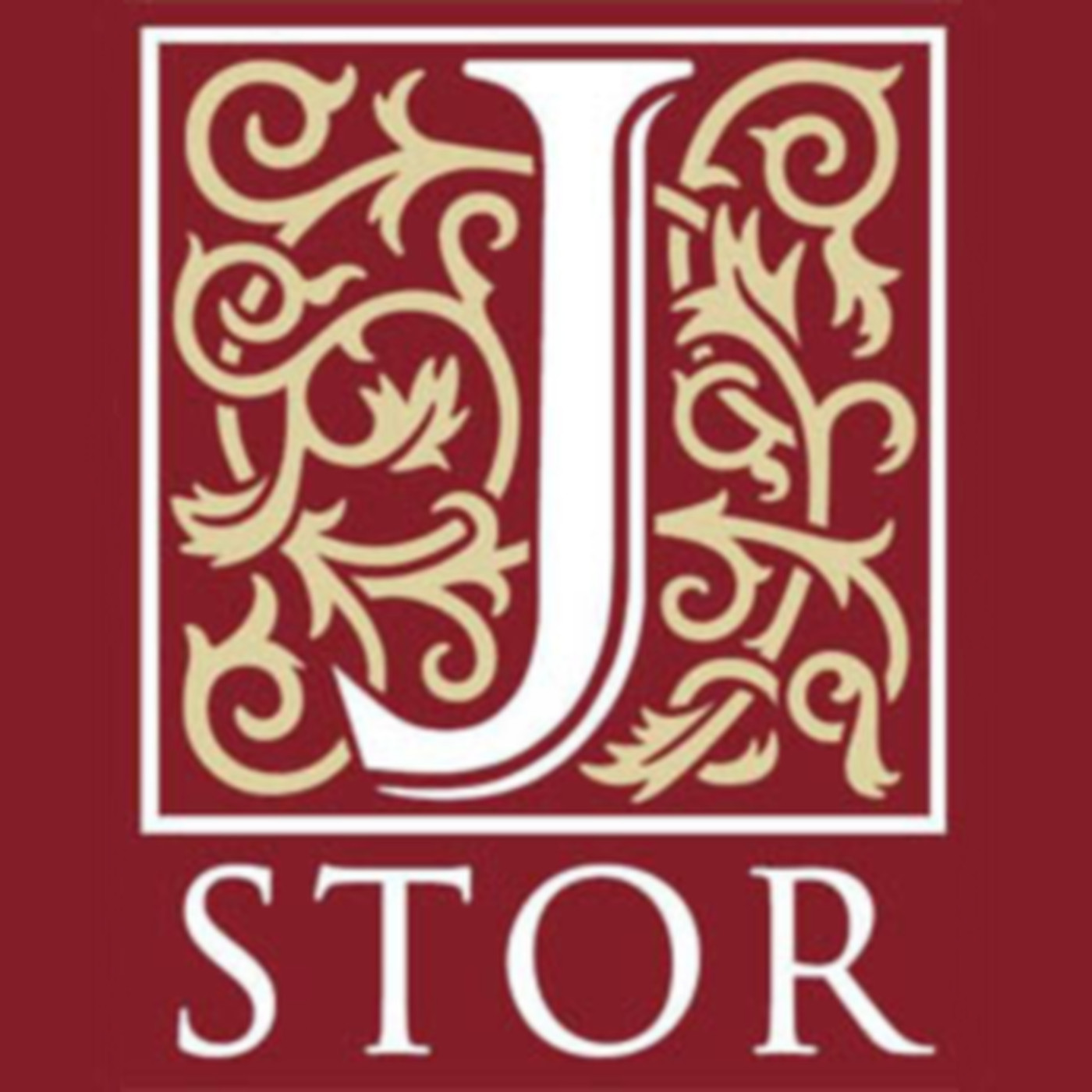 Tutte queste ricerche con il tag «ALL FIELDS»

   Thomas Becket: 9847 documenti
   Thomas Beckett: 24779 documenti
 “Thomas Becket”: 4074 documenti
 “Thomas Beckett”: 357 documenti
“Thomas Becket” NOT “Thomas Beckett”: 4050 documenti
“Thomas Beckett” NOT “Thomas Becket”: 333 documenti
“Thomas Beckett” OR “Thomas Becket”: 4407 documenti
"Thomas Becket" AND "Thomas Beckett«: 24 documenti
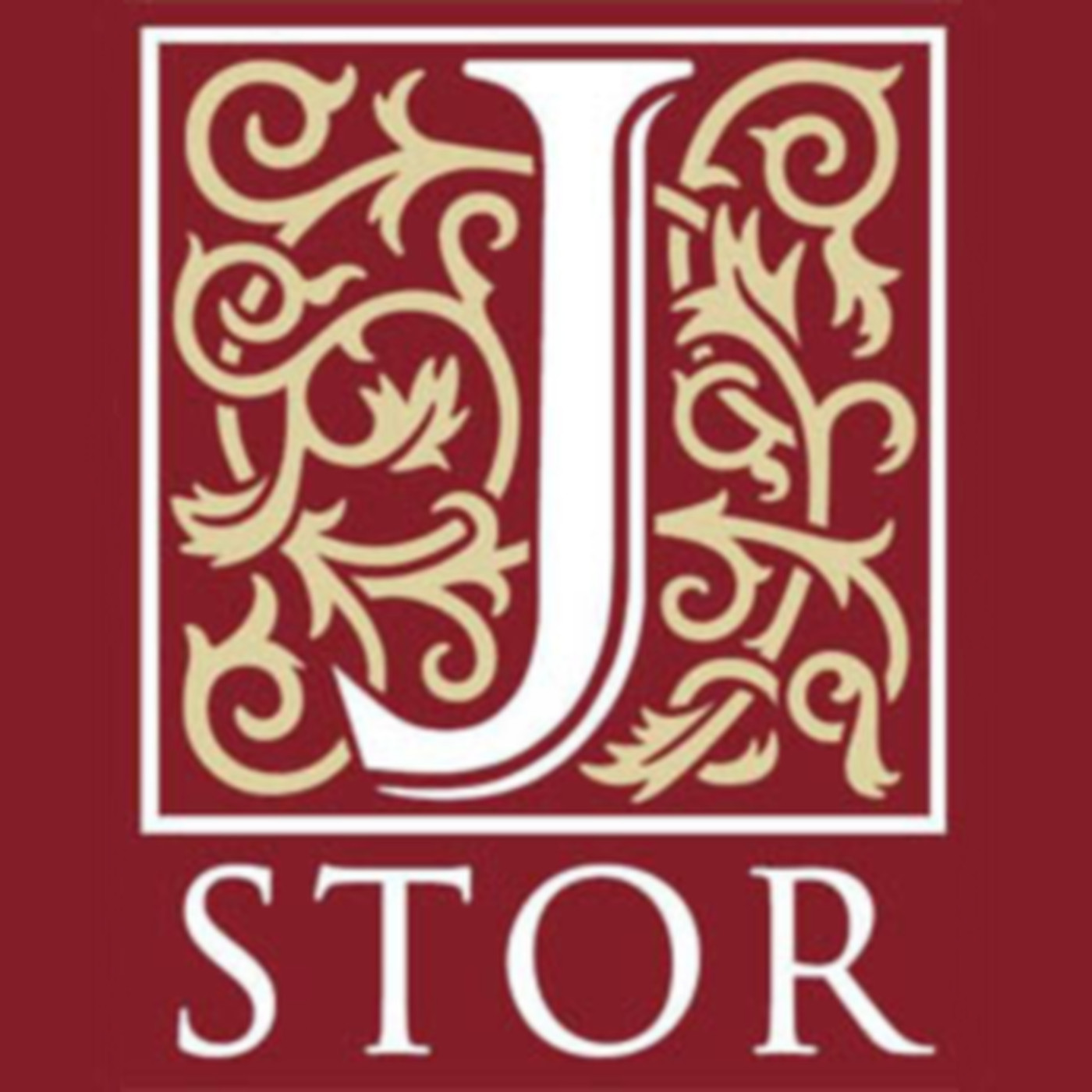 1
E se usiamo il tag «AUTHOR»?
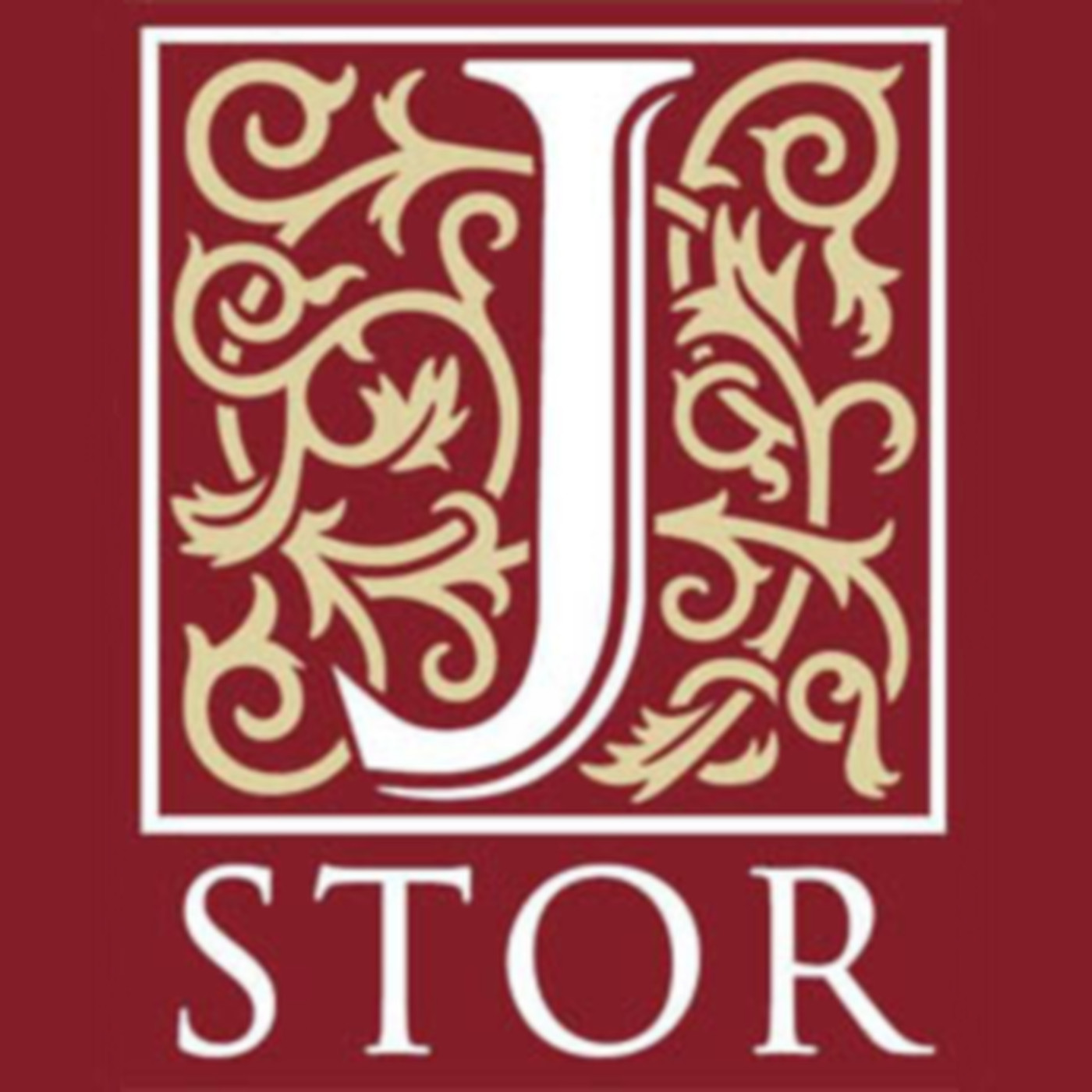 Usando il tag «AUHTOR»:
Thomas Becket: 5
(sono recensioni di testi che hanno come autore Thomas Becket)

Thomas Beckett: 4
(questo è un altro autore, un chimico)
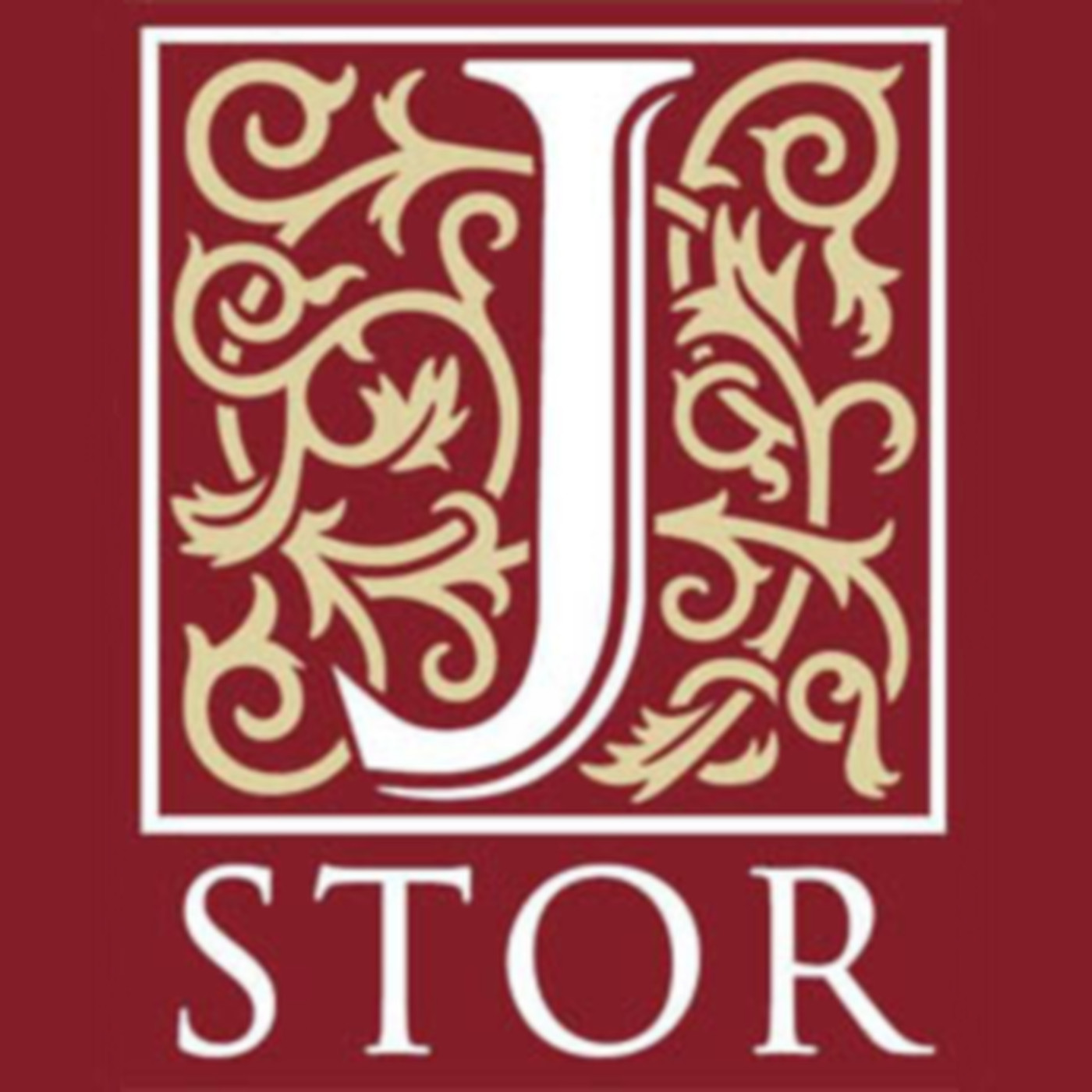 Una buona stringa di ricerca allora sarebbe:
“Thomas Beckett”
[ALL FIELDS] 
OR 
“Thomas Becket” 
[ALL FIELDS]
NOT 
Thomas Beckett 
[AUTHOR]